OSG PKI Transition
Update
OSG All Hands Meeting
March 19, 2012

Von Welch
vwelch@indiana.edu
Background
OSG has since its inception has operated a public key infrastructure to provide certificates to users, hosts, and services

Key to this a public key infrastructure provided by ESnet: the DOE Grids PKI
https://pki1.doegrids.org/ca/
2
Background
In 2011, the decision was made to transition the CA from ESnet to OSG
http://www.es.net/services/doe-grids-service-transition/
https://twiki.grid.iu.edu/bin/view/Security/OSGCATransition2012


Since then, OSG and ESnet have been working together to transition responsibility for the CA to OSG
3
Goals of Transition
Provide all functionality of DOE Grids PKI

Serve all of OSG U.S. user community

High-quality, usable service

Smooth transition
4
Chosen path
DigiCert is a commercial PKI company based in Utah
IGTF-accredited, so provide interoperability with other Grids
OSG will contract with DigiCert for back-end CA
OSG will establish own “front end” web service
5
What does this mean to me?
RA Agents, Grid-admins: there will be replacement agreements similar to DOE Grids PKI agreements

Grid-admins: New bulk host certificate request script, using new API, will be provided.
6
What does this mean to me? (2)
Getting certificates will be similar workflows.

Users will need to be re-vetted for their first certificate from new OSG PKI
No automated re-issuance (first time).
Will cause higher load for RA Agents
7
What does this mean to me? (3)
Users will need to register new DNs in VOMS
Documentation coming…

Will I have to pay for certificates?
No, OSG will contract for enough certificates to meet needs of users.
8
Where we are…
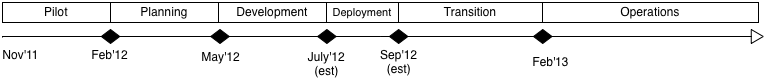 Planning phase until May’12
https://twiki.grid.iu.edu/bin/view/Operations/DigiCertPlanningDevAndImplementation
9
Next Steps
Development (~May’12)
Create front-end, connect to DigiCert
Processes, backups, contingency plans, etc.

Deployment (~July’12)
Stand up PKI, testing, acceptance
10
Next Steps (2)
Transition (~Sep’12)
Users start seeing changes
Will start directing subset of community to new OSG PKI.
Start with OSG staff, most tolerant users.

Operations (~Feb’13)
OSG PKI fully operational, all users using it
DOE Grids PKI stops issuing certificates
Continues to issue CRLs for ~one year.
11
For more information
Public web page:
https://twiki.grid.iu.edu/bin/view/Security/OSGCATransition2012

Planning page (details):
https://twiki.grid.iu.edu/bin/view/Operations/DigiCertPlanningDevAndImplementation

Planning email list (weekly emails):
OSG-PKI-TRANSITION@OPENSCIENCEGRID.ORG
To subscribe, send email to listserv@fnal.gov with contents: 
	SUBSCRIBE OSG-PKI-TRANSITION@opensciencegrid.org FIRSTNAME LASTNAME
12
Conclusion
In summary:
OSG will establish own PKI by early 2013
Transition will begin in September’12, moving users over slowly by Feb’13.
Will be extra work during transition (e.g., registering new DNs), but general process won’t change substantially.

Questions, comments, etc. to:
Von Welch (vwelch@indiana.edu)
13
Old, detailed slides
14
OSG Analysis of Options
OSG analyzed their options for a new CA
Document OSG requirements
Examined 14 options
Published Nov’2011
OSG Doc 1077-v2
http://osg-docdb.opensciencegrid.org/cgi-bin/ShowDocument?docid=1077
15
Outcome of Analysis
No combination of existing CAs meets OSG needs in the near future
~1-2 years

OSG needs its own CA
16
Traditional Route for own CA
Purchase and configure secure hardware
Write or integrate software
Obtain IGTF accreditation for interoperability

Summary: Lot of specialized work
17
Alternate Route for Own CA
DigiCert is a commercial PKI company based in Utah
Independent of OSG, they were deploying an IGTF-accredited CA
OSG could contract with DigiCert for CA services
OSG could establish own “front end” web service
18
Why DigiCert?
DigiCert takes on difficult, specialized tasks of operating CA
IGTF accreditation gives OSG interoperability with LHC and other international collaborators.
19
Concerns with commercial CA approach…
How would OSG’s VO structure map well onto a typical customer?
Would DigiCert’s policies work for OSG?
If OSG wanted to run its own front-end, would DigiCert’s API’s suffice.
20
Pilot Phase
Decision was to run a 3-month pilot to evaluate DigiCert services in the context of OSG needs.
Pilot ran from Nov’11 to Feb’12
Short version: Everything OK.
Pilot report (draft):
https://twiki.grid.iu.edu/twiki/pub/Operations/DigiCertPlanningDevAndImplementation/OSG_Pilot_Report_11.pdf
21